Η δυσκολία και η διακριτότητα ενός τεστ
Ιδιότητες της κανονικής κατανομής:
Είναι «κωδωνοειδής».
Είναι συμμετρική ως προς τον μέσο όρο, μ.  Ο μέσος όρος, η διάμεσος και η συχνότερη (δεσπόζουσα) τιμή ταυτίζονται.
Η συνολική περιοχή κάτω από την κατανομή είναι 1 (η 100%).
50% της περιοχής βρίσκεται αριστερά από τον μέσο όρο και 50% βρίσκεται δεξιά από τον μέσο όρο.
50%
50%
μ
Ιδιότητες της κανονικής κατανομής:
Είναι «κωδωνοειδής».
Είναι συμμετρική ως προς τον μέσο όρο, μ.  Ο μέσος όρος, η διάμεσος και η συχνότερη (δεσπόζουσα) τιμή ταυτίζονται.
Η συνολική περιοχή κάτω από την κατανομή είναι 1 (ή 100%)
50% της περιοχής βρίσκεται αριστερά από τον μέσο όρο και 50% βρίσκεται δεξιά από τον μέσο όρο.
Περίπου 68% της περιοχής βρίσκεται μεταξύ 1 τυπικής απόκλισης, σ, δεξιά και αριστερά από τον μέσο όρο.
68%
σ
σ
μ - σ
μ
μ + σ
Ιδιότητες της κανονικής κατανομής:
Είναι «κωδωνοειδής».
Είναι συμμετρική ως προς τον μέσο όρο, μ.  Ο μέσος όρος, η διάμεσος και η συχνότερη (δεσπόζουσα) τιμή ταυτίζονται.
Η συνολική περιοχή κάτω από την κατανομή είναι 1 (ή 100%)
50% της περιοχής βρίσκεται αριστερά από τον μέσο όρο και 50% βρίσκεται δεξιά από τον μέσο όρο.
Περίπου 68% της περιοχής βρίσκεται μεταξύ 1 τυπικής απόκλισης, σ, δεξιά και αριστερά από τον μέσο όρο.
Περίπου 95% της περιοχής βρίσκεται μεταξύ 2 τυπικών αποκλίσεων από τον μέσο όρο.
95%
σ
σ
σ
σ
μ - 2σ
μ - σ
μ
μ + σ
μ + 2σ
Ιδιότητες της κανονικής κατανομής:
Είναι «κωδωνοειδής».
Είναι συμμετρική ως προς τον μέσο όρο, μ.  Ο μέσος όρος, η διάμεσος και η συχνότερη (δεσπόζουσα) τιμή ταυτίζονται.
Η συνολική περιοχή κάτω από την κατανομή είναι 1 (ή 100%)
Το 50% της περιοχής βρίσκεται αριστερά από τον μέσο όρο και 50% βρίσκεται δεξιά από τον μέσο όρο.
Περίπου το68% της περιοχής βρίσκεται μεταξύ 1 τυπικής απόκλισης, σ 
Περίπου το 95% της περιοχής βρίσκεται μεταξύ 2 τυπικών αποκλίσεων από τον μέσο όρο
Περίπου το 99% της περιοχής βρίσκεται μεταξύ 3 τυπικών αποκλίσεων από τον μέσο όρο.
99%
σ
σ
σ
σ
σ
σ
μ - 3σ
μ - 2σ
μ - σ
μ
μ + σ
μ + 2σ
μ + 3σ
Το 95 % των μαθητών είναι μεταξύ 1,10 μ. και 1,70 μ.
Ποιος είναι ο μέσος όρος και η τυπική απόκλιση;
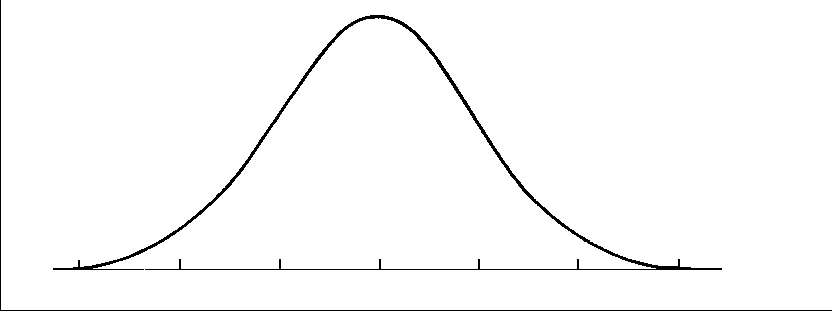 Κάναμε ένα τεστ. Η βαθμολογία έχει μέσο όρο 85 και τυπική απόκλιση 3.
Παρουσιάστε το στην κανονική κατανομή





Τι ποσοστό αναμένουμε μεταξύ 82 και 88;
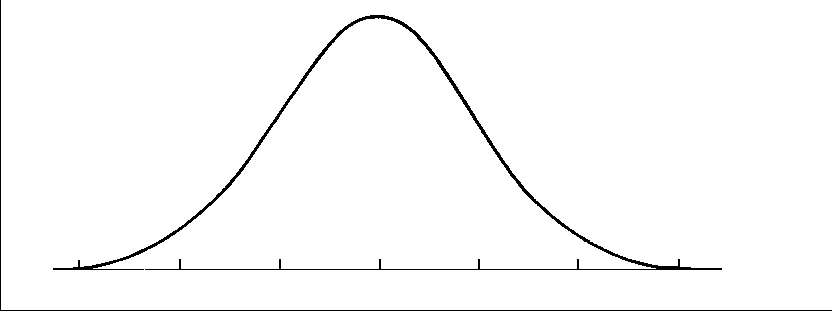 Το ύψος 250 φοιτητριών έχει μέσο όρο 1,68 μ. και τυπική απόκλιση 0,06 μ.
Παρουσιάστε το σε μια κανονική κατανομή





Βρείτε την πιθανότητα μια γυναίκα να έχει ύψος μεταξύ 1,56 μ. and 1,74 μ.
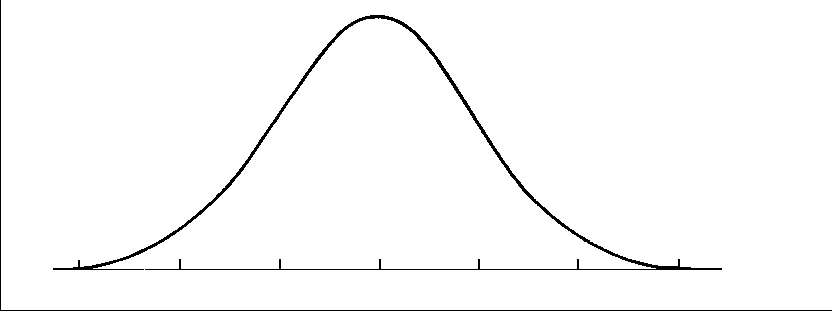 Συνδιακύμανση και συνάφεια
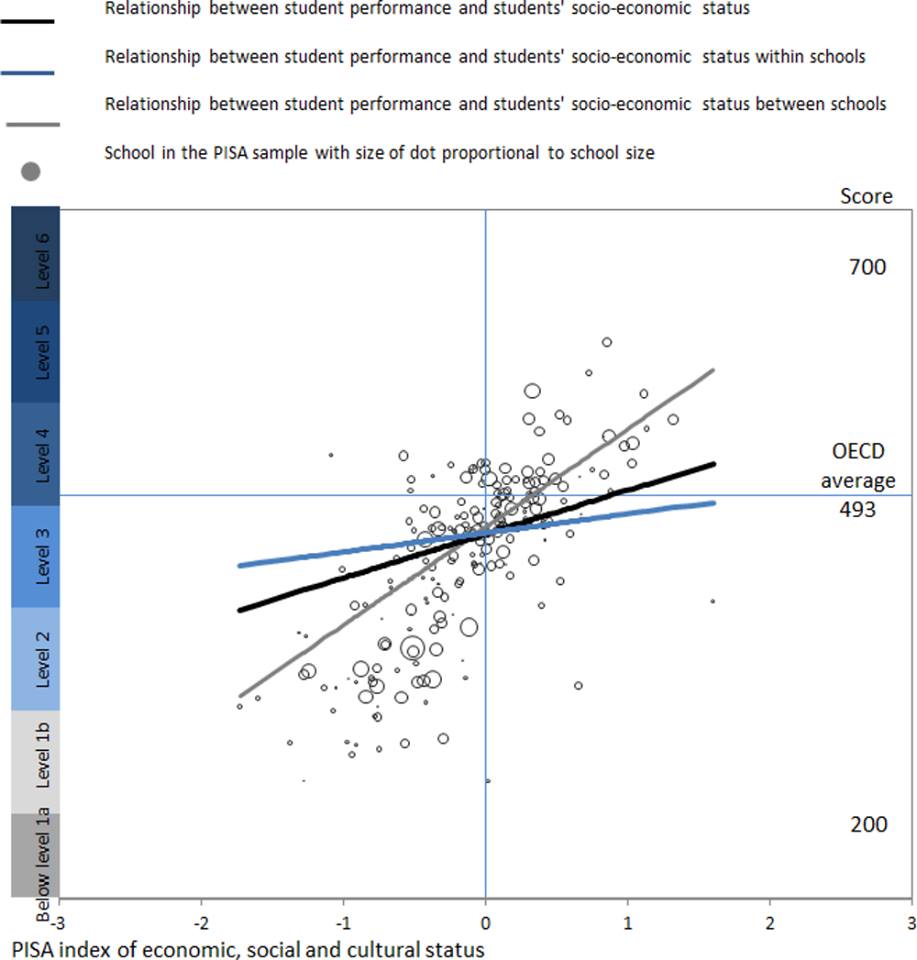 10
Σκοπός
Να μελετήσουμε τις έννοιες της
Συνδιακύμανσης
Συνάφειας

Και να τις υπολογίσουμε
11
Συνδιακύμανση
Οι μεταβλητές αλληλομεταβάλλονται

Η συνδιακύμανση μετράει το πόσο η μεταβολή μιας μεταβλητής «προβλέπει» την μεταβολή στην άλλη μεταβλητή
12
Κάπνισμα και όγκος πνευμόνων
Παραδειγμα: Η σχέση μεταξύ αριθμού τσιγάρων και όγκου πνευμόνων
Δεδομένα: μια ομάδα αναφέρει τον αριθμό των τσιγάρων και μετράμε τον όγκο των πνευμόνων στα ίδια άτομα
13
Κάπνισμα και όγκος πνευμόνων
14
Κάπνισμα και όγκος πνευμόνων
15
Κάπνισμα και όγκος πνευμόνων
Παρατηρούμε ότι όσο αυξάνονται τα έτη καπνίσματος, μειώνεται ο όγκος των πνευμόνων

Οι μεαβλητές συμμεταβάλονται αντιστρόφως

Η συνδιακύμανση (covariance) και η συνάφεια (correlation ποσοτικοποιούν αυτή την σχέση
16
Συνδιακύμανση
Οι μεταβλητές που συμμεταβάλλονται αντιστρόφως, εμφανίζονται σε αντίθετες πλευρές των μέσων όρων της καθεμιάς
Όταν το κάπνισμα είναι πάνω από τον μέσο όρο καπνίσματος, ο όγκος των πνευμόνων είναι μικρότερος από τον μέσο όρο του όγκου
Ο μέσος όρος των γινομένων των αποκλίσεων από τους μέσους όρους του καπνίσματος και του όγκου είναι μια σχέση που συνδέει τις δύο αυτές μεταβλητές
17
Η συνδιακύμανση στο δείγμα
Όπως και με την διακύμανση, για θεωρητικούς λόγους, χρησιμοποιούμε το (N -1), όχι το N .  Έτσι,
18
Υπολογισμός της συνδιακύμανσης
19
Υπολογισμός της συνδιακύμανσης
20
Το αποτέλεσμα είναι:
21
(Pearson) Συντελεσής Συνάφειας rxy
Σαν την συνδιακύμανση, αλλά χρησιμοποιεί τιμές Z αντί για αποκλίσεις.  Έτσι, δεν επηρεάζεται από γραμμικούς μετασχηματισμους των τιμών
22
Εναλλακτική έκφραση
23
Τύπος υπολογισμού 1
24
Τύπος υπολογισμού 2
25
Πίνακας υπολογισμού rxy
26
Υπολογισμός rxy  από τον πίνακα
27
Υπολογισμός συνάφειας
28
Συμπέρασμα
rxy = -0.96 λέει ότι ο καπνιστής θα έχει οπωσδήποτε μικρότερο όγκο πνευμόνων

Μεγαλύτερη έκθεση στο κάπνισμα αυξάνει την πιθανότητα βλάβης στους πνεύμονες
29